23 февраля
День защитника отечества
МДОУ «Детский сад №28 р.п. Ишня
Воспитатели старшего дошкольного возраста  Балина О.А.,Зеленина Е.В.
Когда лежит на речках лёд  
И вьюга мчится вдаль, 
Чудесный праздник нам несёт  
Задумчивый февраль. 
Наступит праздник всех солдат, 
Защитников, бойцов. 
Поздравить будет каждый рад 
И дедов, и отцов! 
Я нарисую пароход,
Где папа капитан. 
Отважно папа мой плывет 
Из дальних-дальних стран. 
Я нарисую самолёт,  
Где папа командир. 
И дни, и ночи напролёт 
Спасает папа мир. 
Я нарисую пистолет 
И всадника в седле. 
Я знаю: лучше папы нет 
Героев на земле!
Российская армия – это вооруженные силы нашей родины, которая защищает ее честь, независимость и свободу.
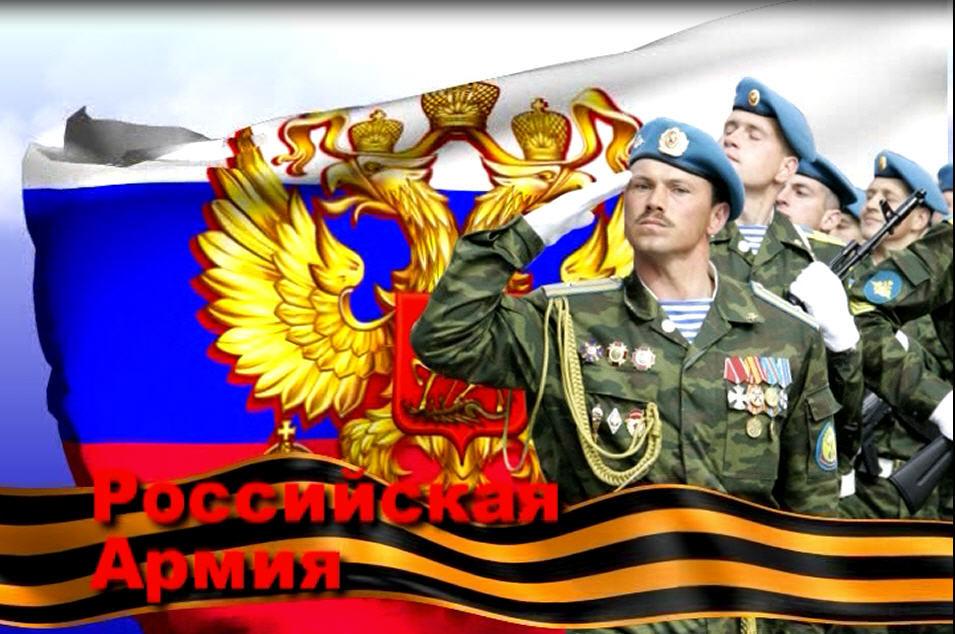 В вооруженные силы РФ входят: 

1 – сухопутные войска
2 – военно - воздушные силы
3 – ракетные  войска стратегического назначения
4 – военно- морской флот
5 – войска противовоздушной обороны страны
Сухопутные войска
Артиллерия
Ракетные части
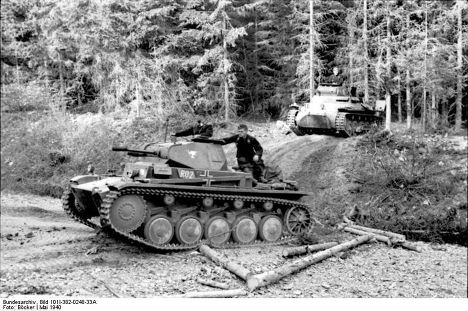 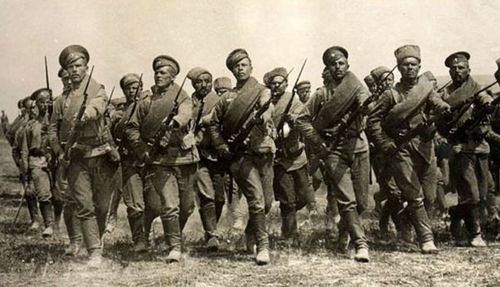 Танки
Пехота
Военно-воздушные силы
Бомбардировочные истребители
Вертолетные части
Ракетные войска стратегического назначения
Машина боевого управления
Военно - морской флот
Морская авиация
Подводная лодка
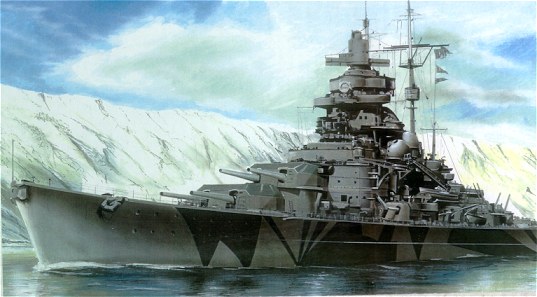 Боевой корабль
Войска противовоздушной обороны страны
Самолеты истребители
Зенитные ракеты
Загадки на военную тематику
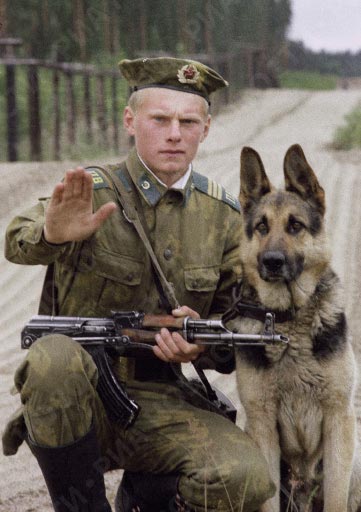 Брат сказал: "Не торопись!
Лучше в школе ты учись!
Будешь ты отличником -
Станешь (...)
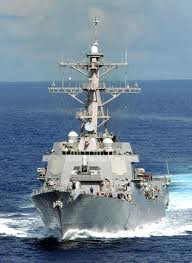 Моряком ты можешь стать, 
Чтоб границу охранять
И служить не на земле, 
А на военном (...)
Самолет парит, как птица,
Там - воздушная граница.
На посту и днем, и ночью
Наш солдат - военный (...)
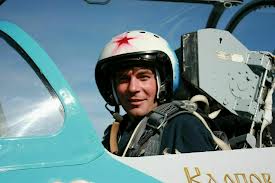 Снова в бой машина мчится,
Режут землю гусеницы,
Та машина в поле чистом
Управляется (...)
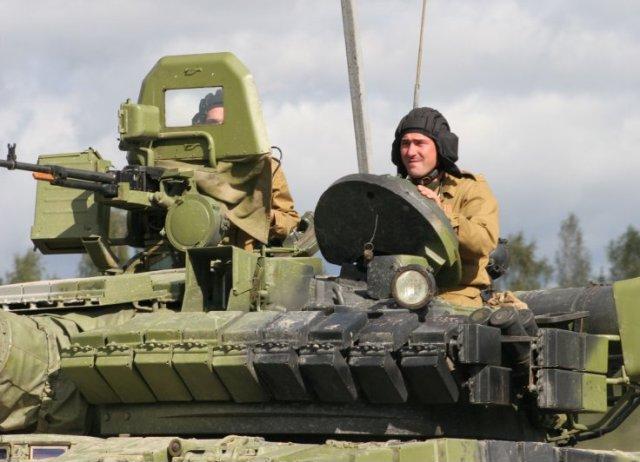 Пословицы и поговорки
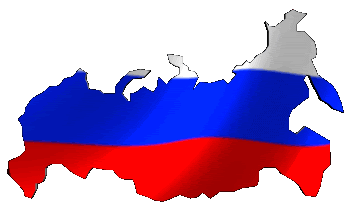 Герой – за Родину горой. 
Жить – Родине служить. 
Где смелость – там победа. 
Смелого, враг не возьмёт. 
Смелый боец – в бою молодец. 
Чем крепче дружба, тем легче дружба. 
Плох тот солдат, который не мечтает стать генералом. 
Тяжело в учении – легко в бою. 
Если армия сильна – непобедима и страна. 
Народ и армия едины.
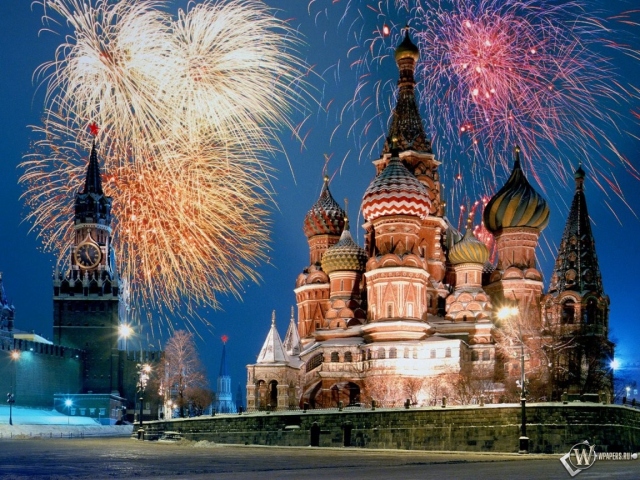 Конец